Tendências de Sinistros
Seguro de D&O e E&O
Juliana Alves
Vice-Presidente da Comissão de Responsabilidade Civil Geral
Número de Ações de Classe impetradas nos Estados Unidos mostram uma queda em número de casos, mas os valores pedidos estão cada vez mais altos
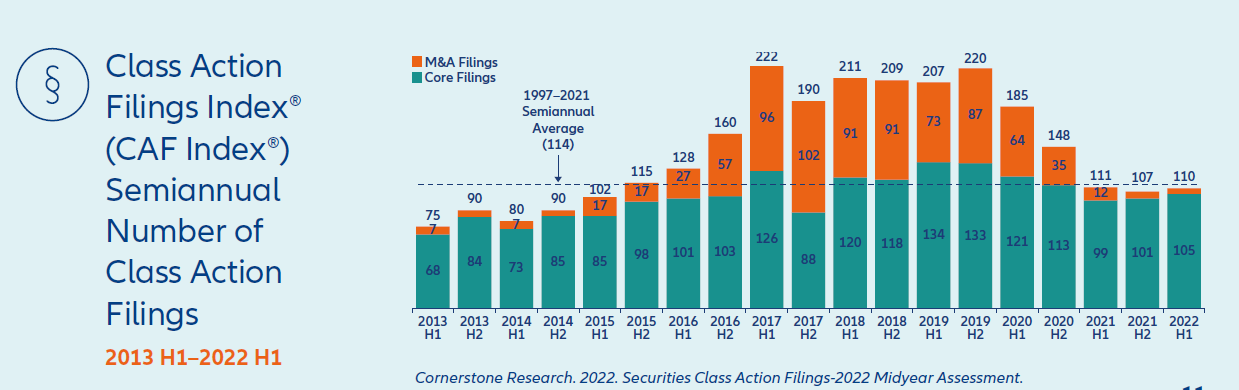 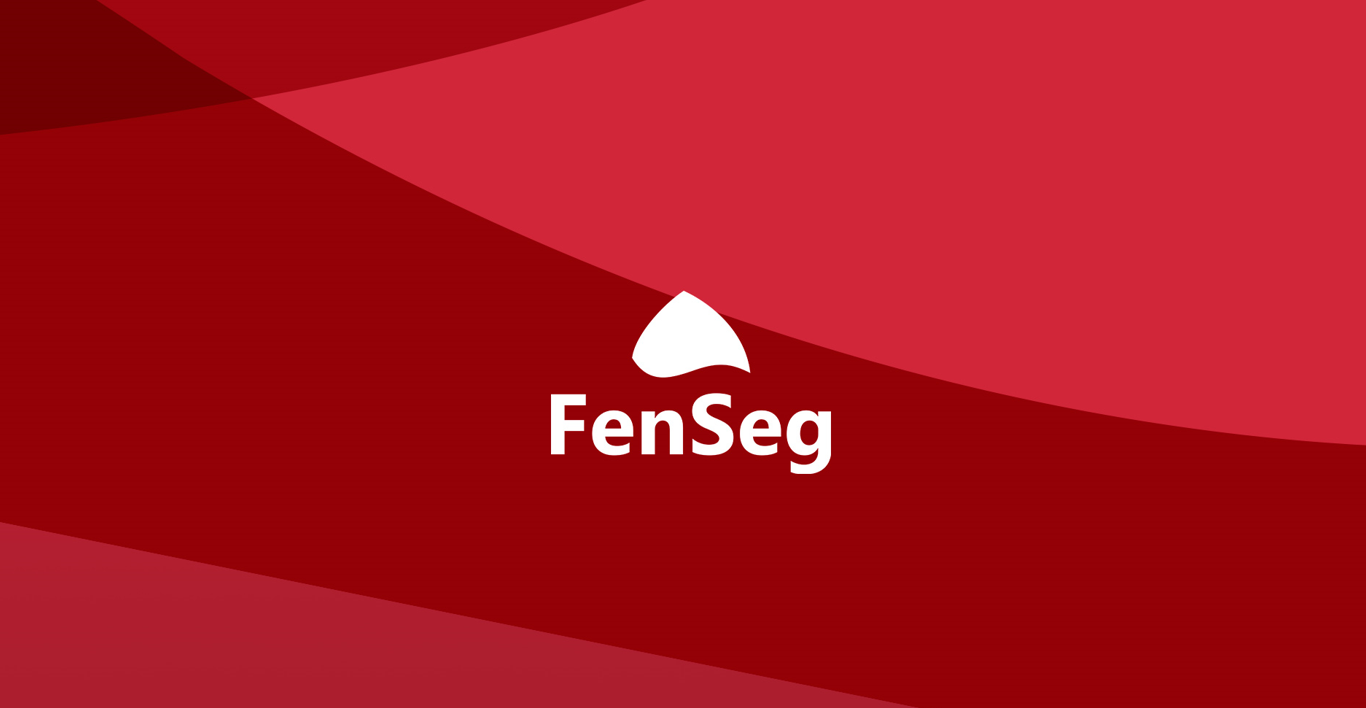